Poverty in America
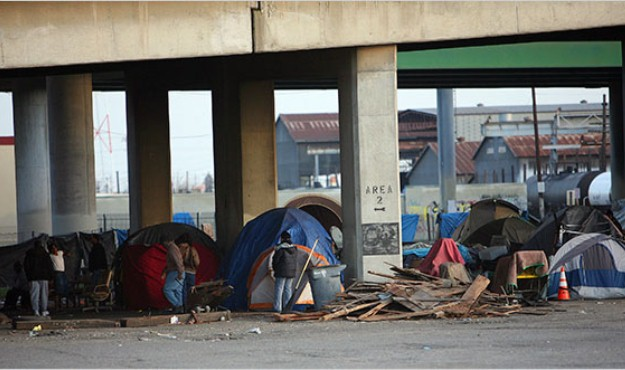 Poverty threshold- the income level below which income is insufficient to support a family or household.

Poverty rate- the percentage of people who live in households with income below the official poverty line
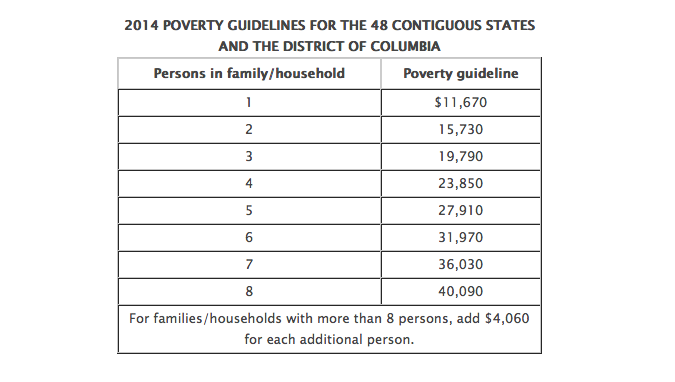 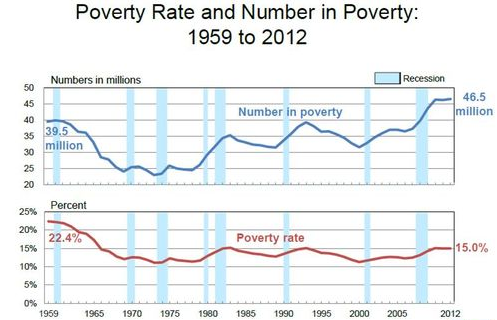 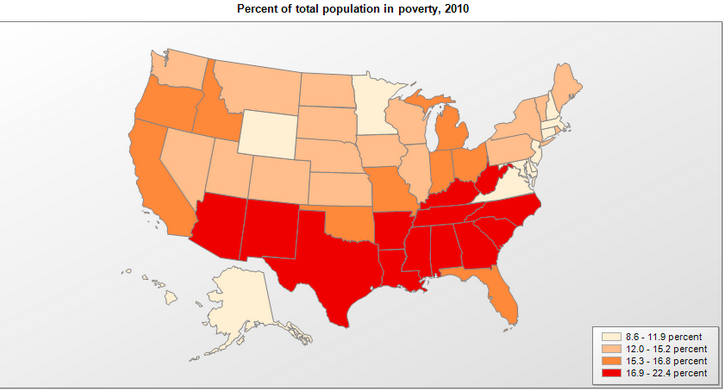 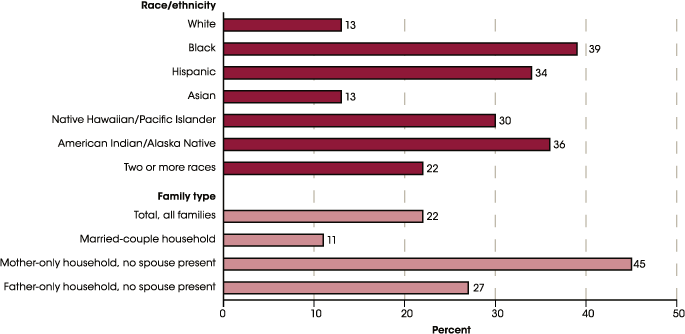 $7.25
_______________ is the current Federal minimum wage.

1. How much does a person working 40 hours a week on minimum wage earn per month?
 
40 x ______ = _________ gross weekly income x 4 = 
_________  gross monthly income.
 
Subtract - 15% (tax) _____________= ___________ net monthly income. 
 
Annual salary = _______________ ($11,670.00 is the 2014 poverty threshold).
$290.00
$7.25
$1,160
$986.00
-$174.00
$11,832.00
The Working        Poor
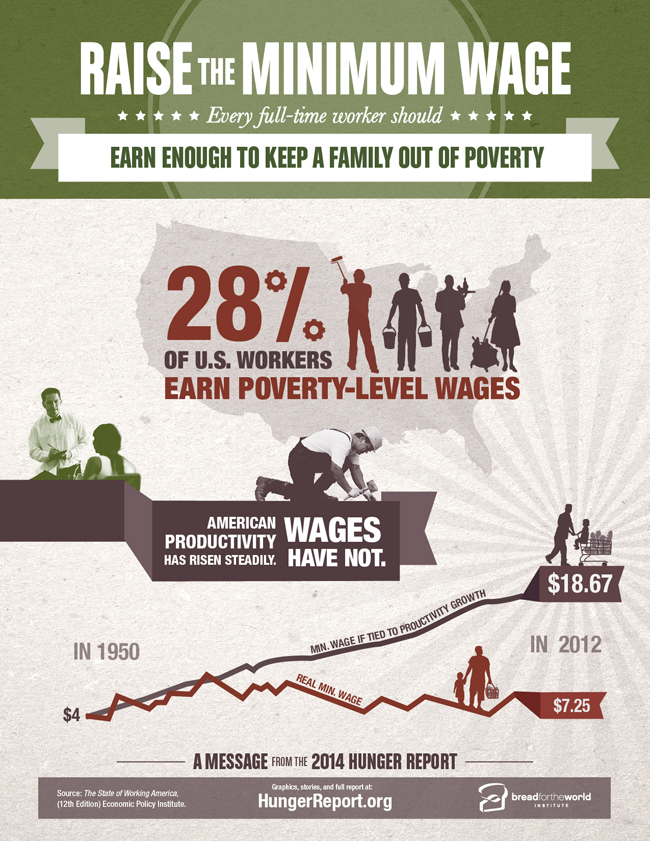 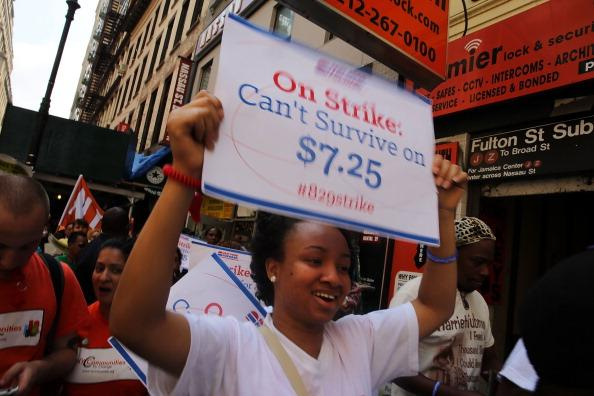 30 Days Minimum Wage
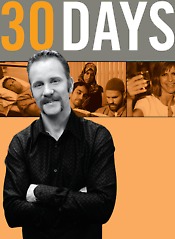 America’s Working Poor
Minimum Wage Rates By State
http://www.dol.gov/whd/minwage/america.htm
Debriefing Questions
Should we raise minimum wage?


How could raising the minimum wage affect large and small companies?


How could raising minimum wage affect individuals?


Is there a solution?